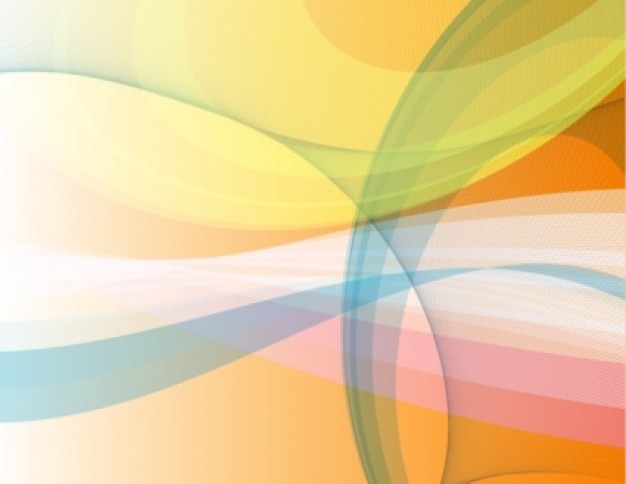 ДРУЗЬЯ МОЙДОДЫРА
ВНЕКЛАССНОЕ МЕРОПРИЯТИЕ, 1-й класс
ГБОУ гимназия № 652 Выборгского района г. СПб
Преподаватель – организатор ОБЖ – Михайлова С. Ю.
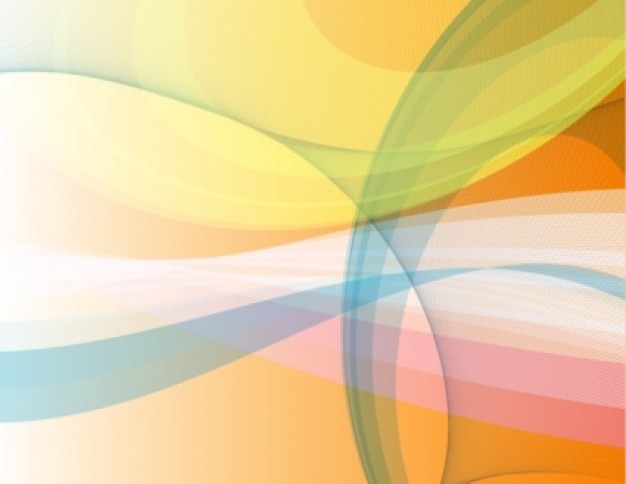 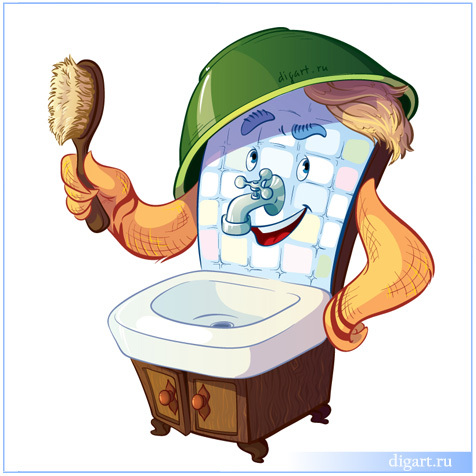 М
О
Д
Й
Р
Д
У
О
Д
З
Ы
Ь
Р
Я
А
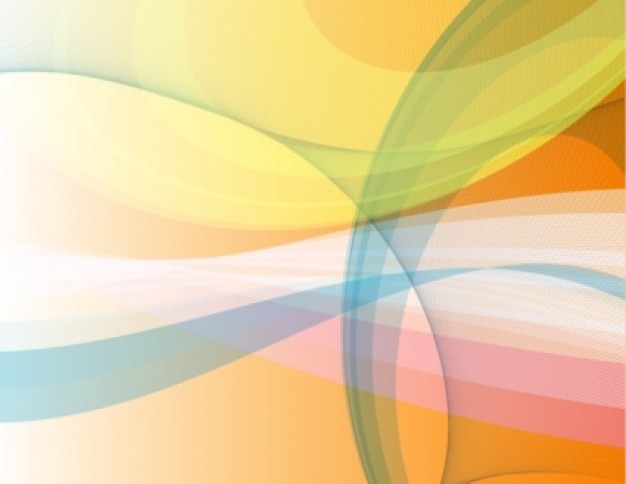 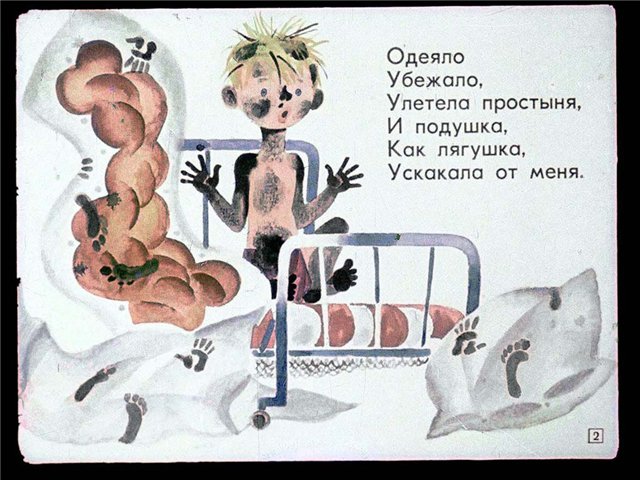 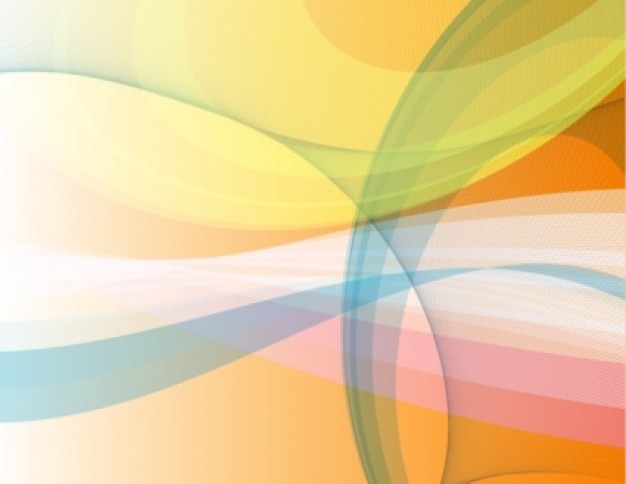 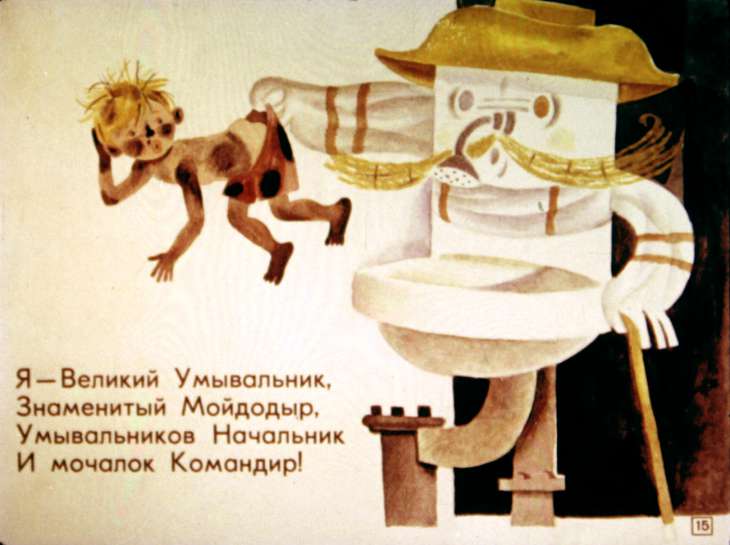 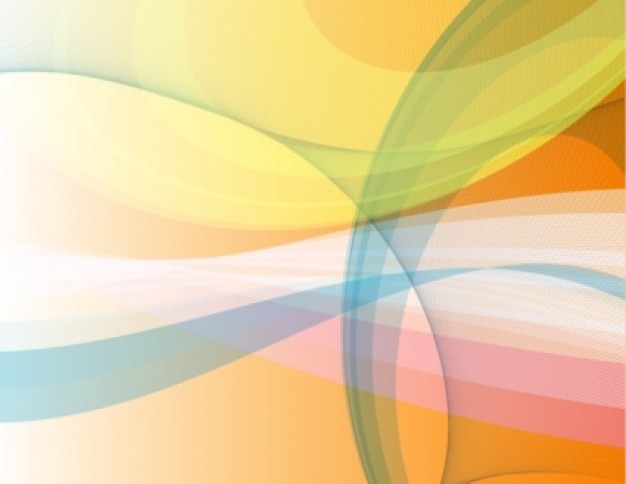 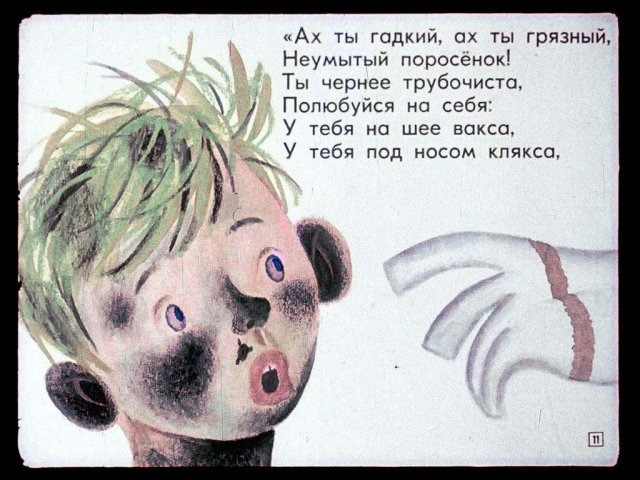 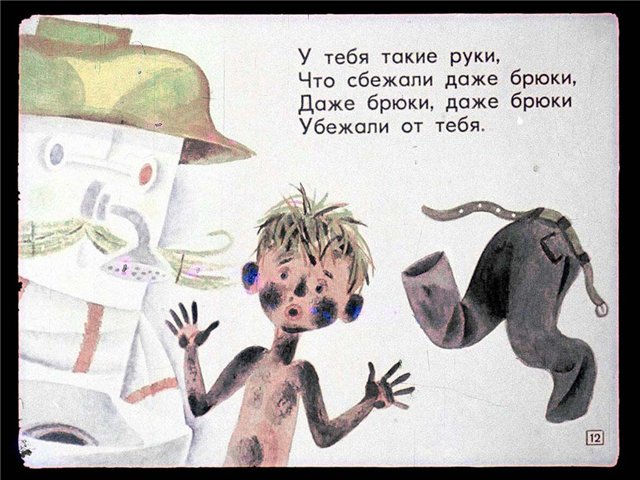 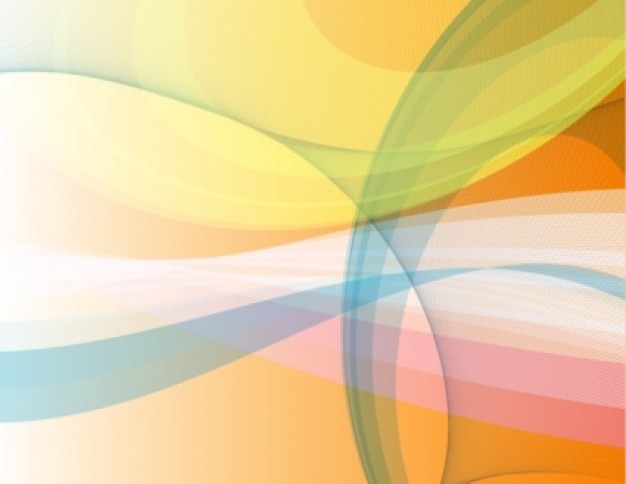 СОВЕТЫ ДЛЯ ГРЯЗНУЛИ
Утром и вечером надо умываться, чистить зубы, 
мыть уши и шею, принимать душ.
Не реже одного раза в неделю мойся в ванне или в бане.
Всегда перед едой, после прогулки, после туалета, после работы мой руки с мылом.
Следи за чистотой ногтей, головы, за причёской.
Пользуйся только своим носовым платком, расчёской, зубной щёткой.
Содержи в чистоте обувь и одежду.
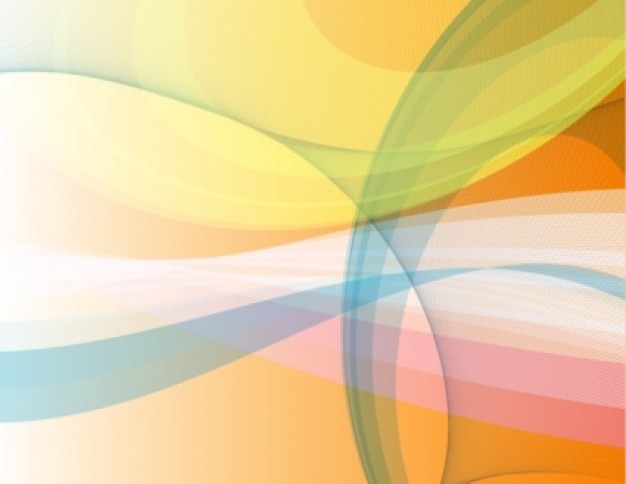 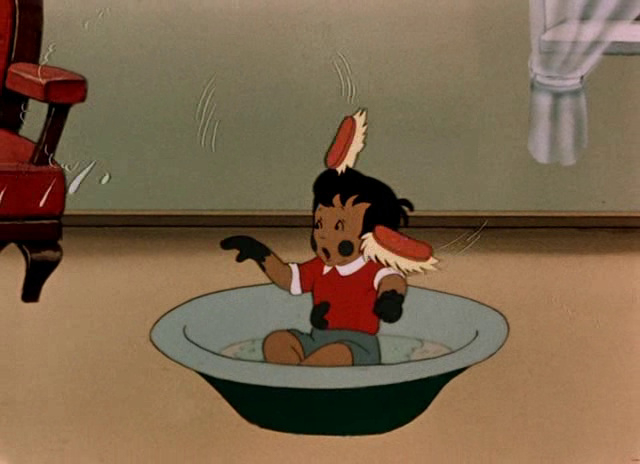 МОЕМ, МОЕМ
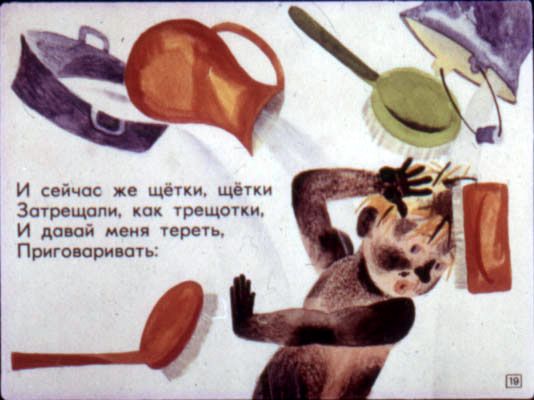 ТРУБОЧИСТА
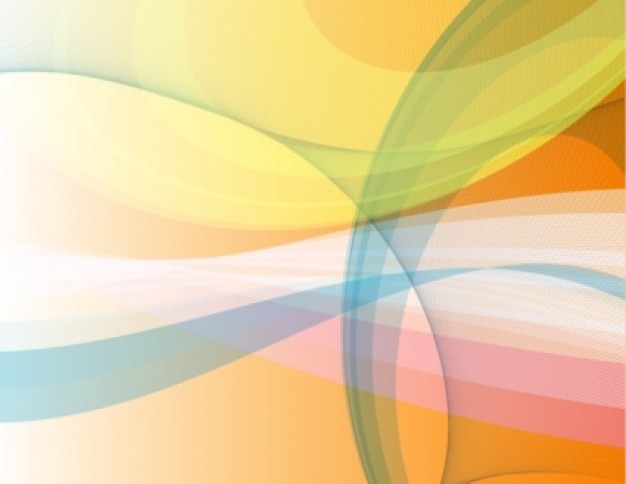 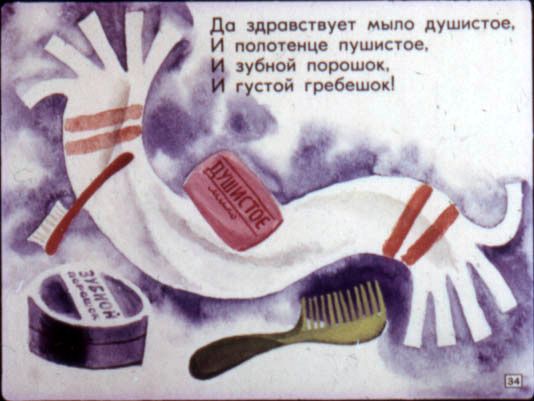 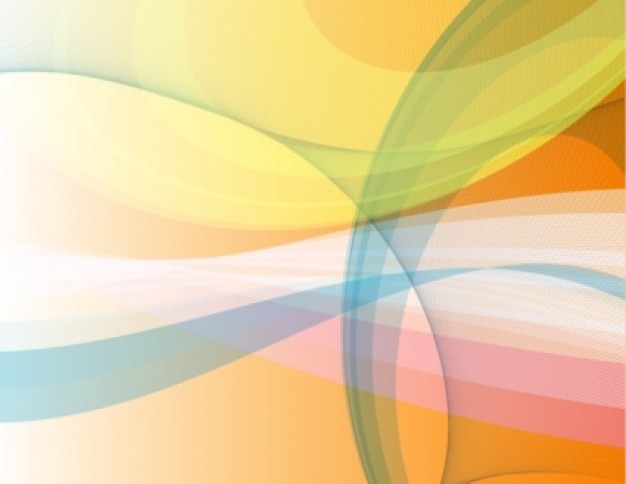 ВОПРОСЫ ДЛЯ ЧИСТЮЛИ
Я маленький, я гладенький,
Покорный, не спесивый.
Я в скачке пеной брызгаю,
Как дикий конь ретивый.
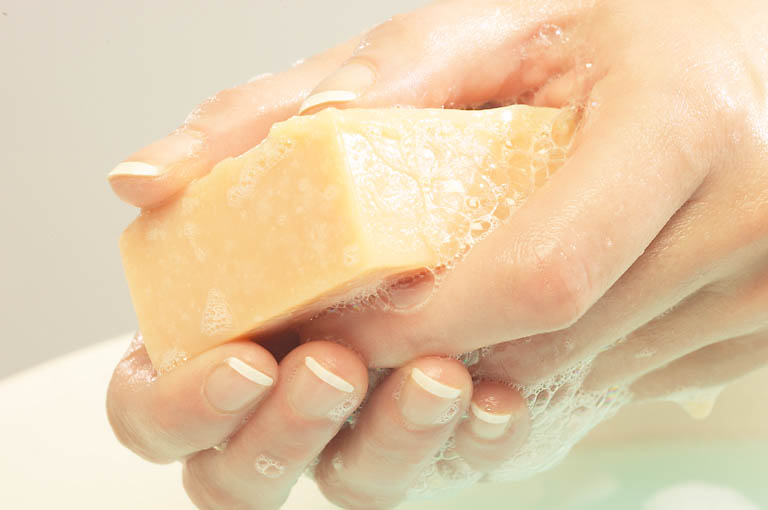 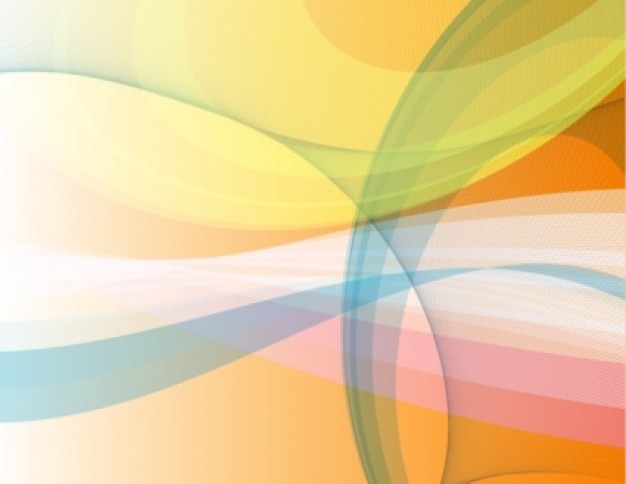 Зубаст, а не кусается.
Как он называется?
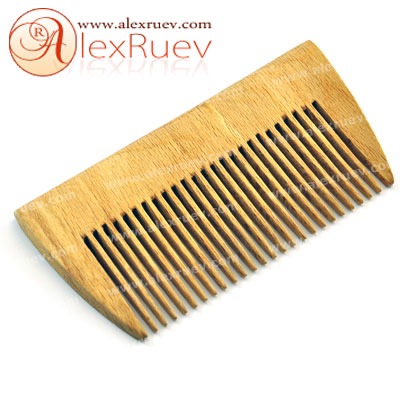 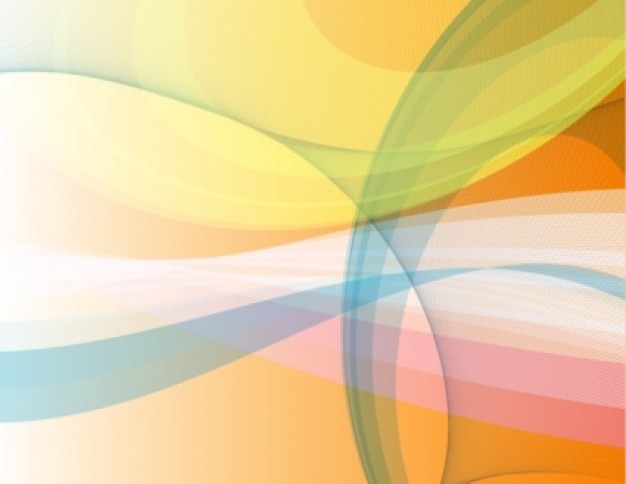 Костяная спинка,
На брюшке -  щетинка.
По частоколу прыгала,
Всю грязь повыгнала.
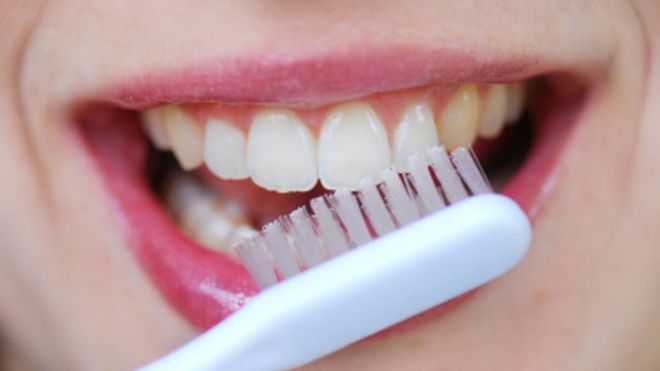 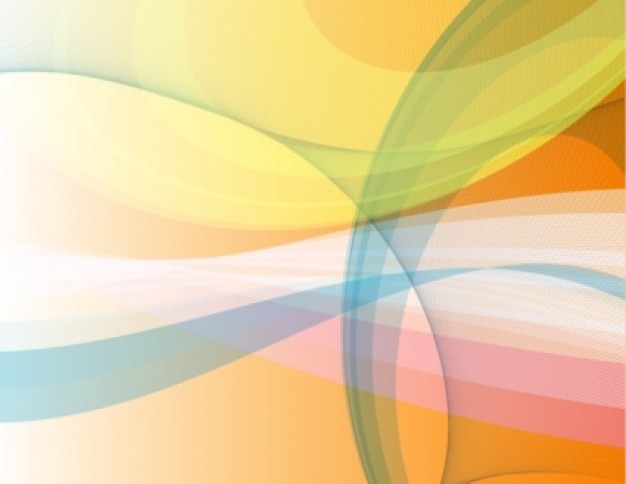 Хожу – брожу не по лесам,
А по усам и волосам,
И зубы у меня длинней,
Чем у волков и всех зверей.
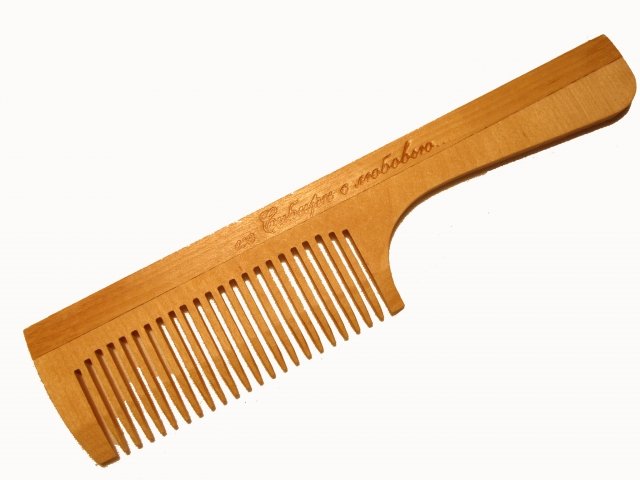 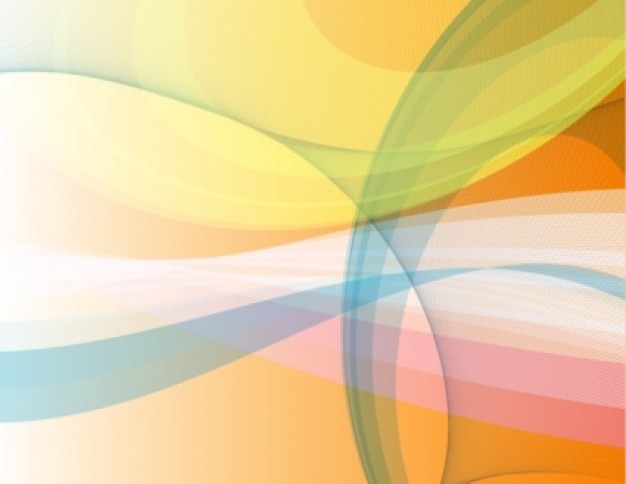 Гладко и душисто,
Моет очень чисто.
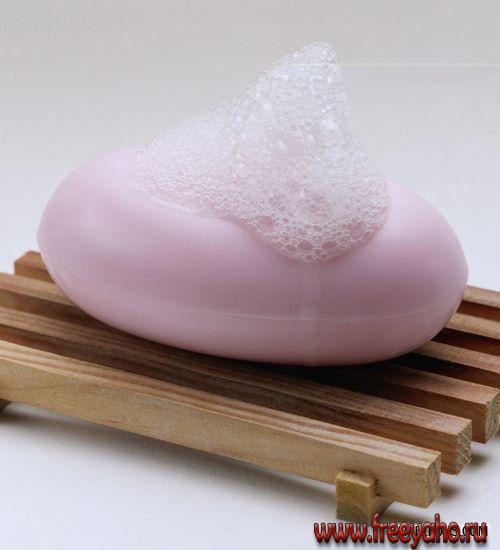 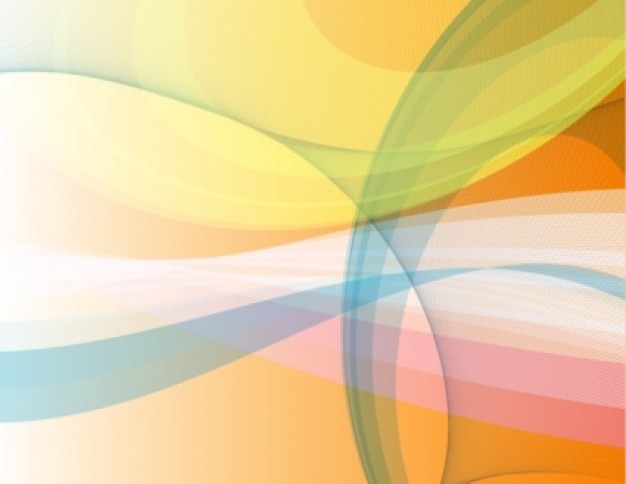 Очень малы, видны через
микроскоп, бывают полезные 
для человека, а бывают 
очень опасные. Кто они?
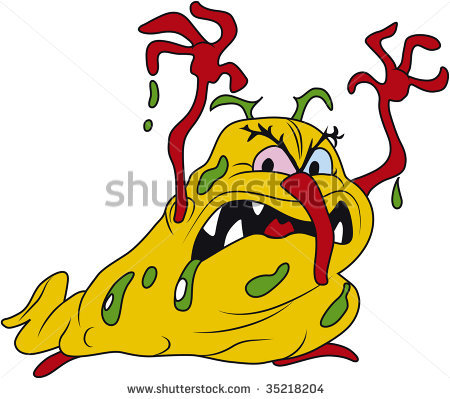 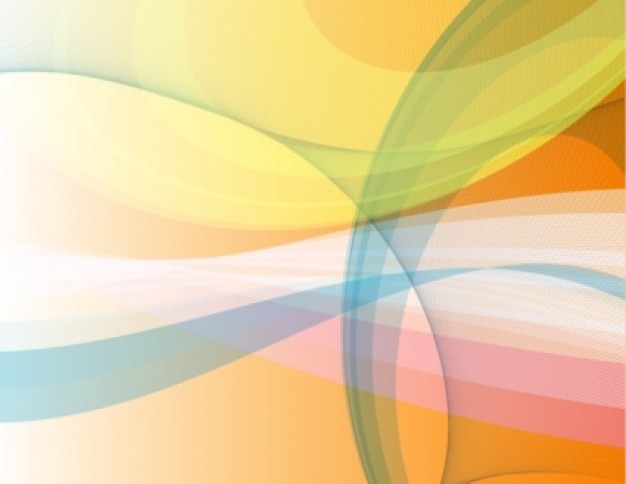 ЧИСТОТА – ЗАЛОГ ЗДОРОВЬЯ!
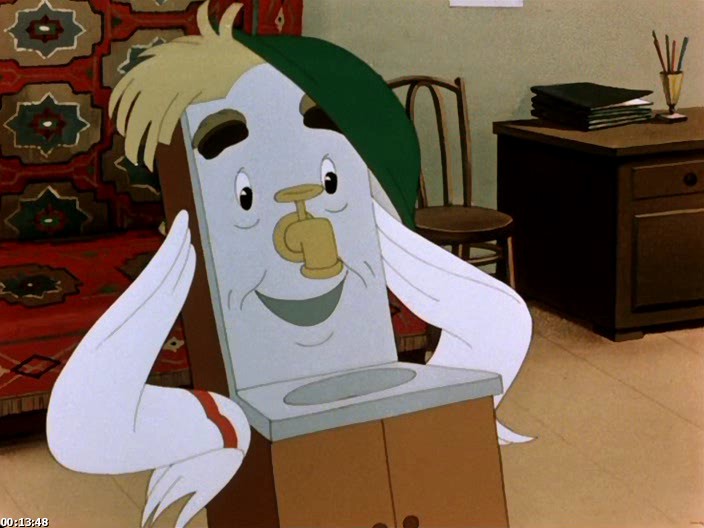